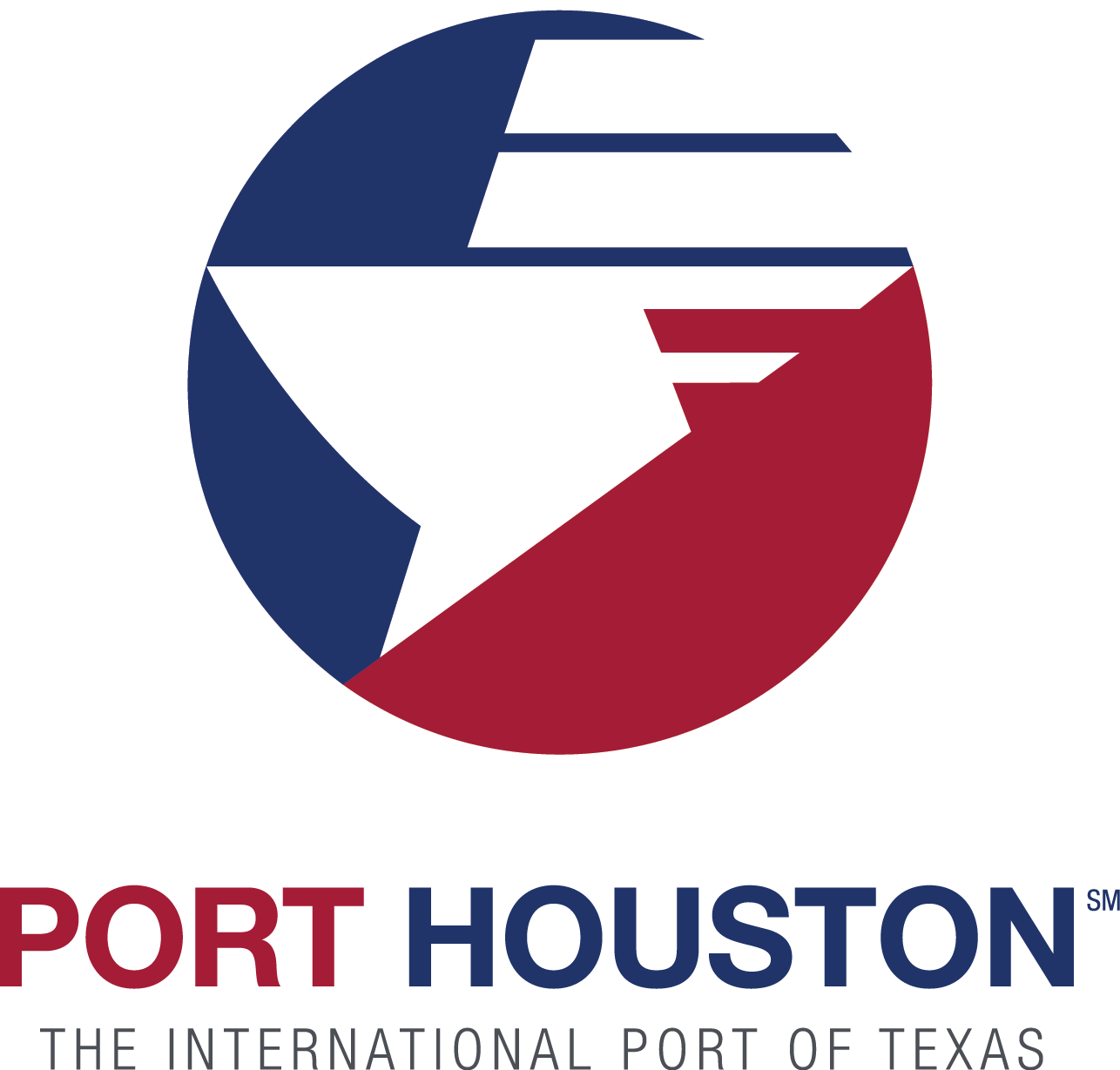 PURCHASE OF MISCELLAEOUS PERSONAL SAFETY EQUIPMENT FOR BARBROURS CUT TERMINAL, BAYPORT CONTAINER TERMINAL, AND TURNING BASIN TERMINAL
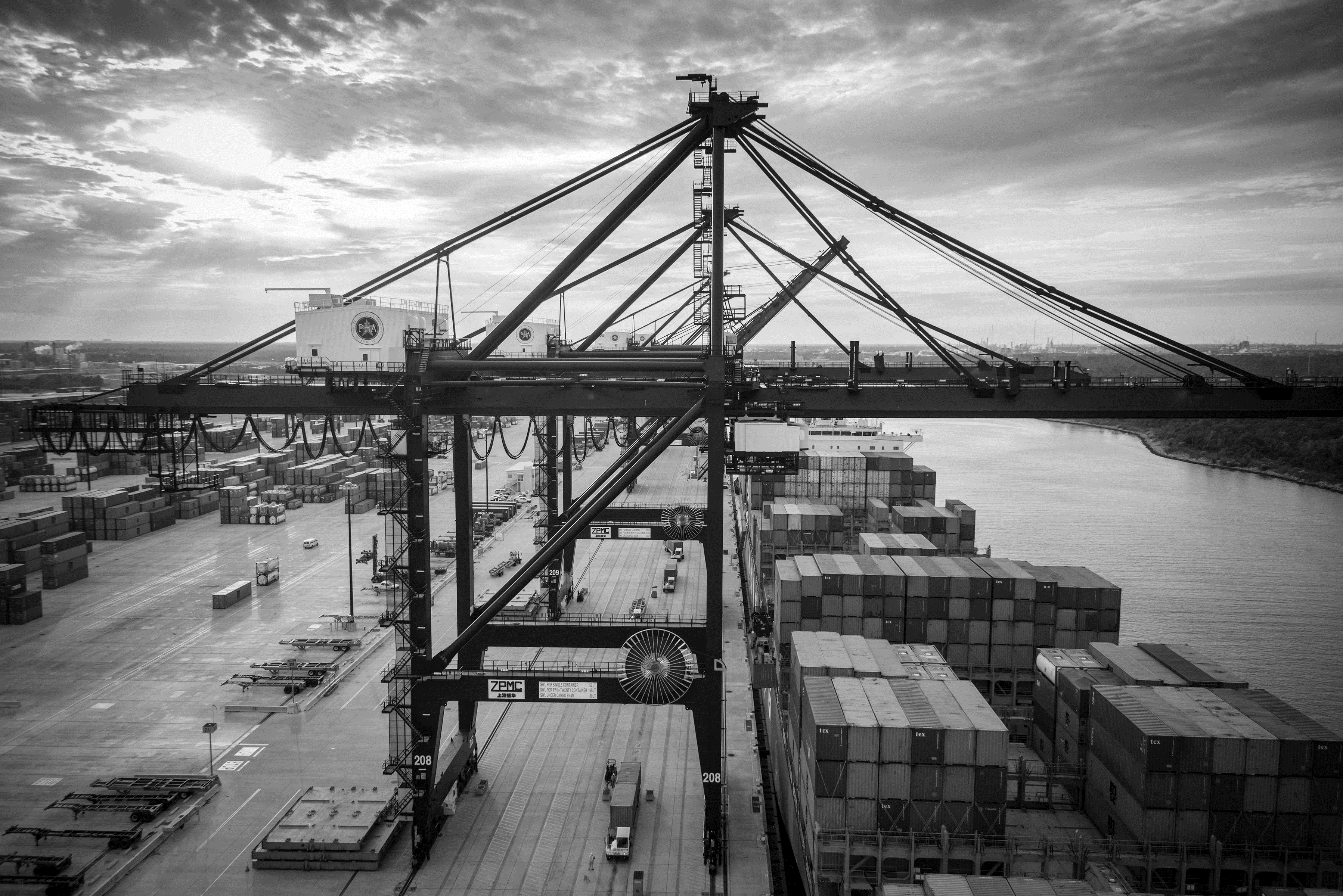 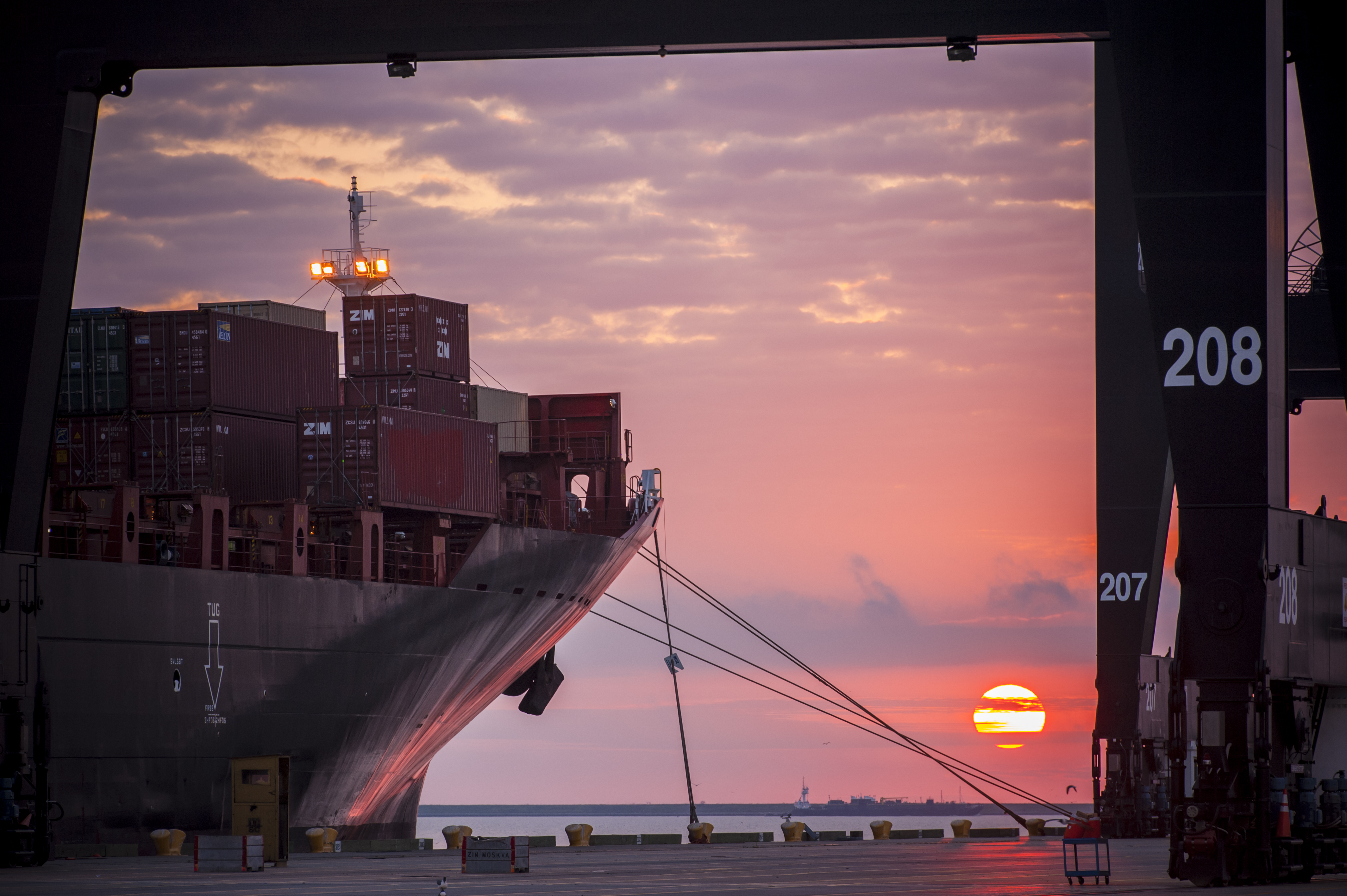 Port Commission
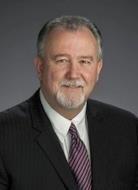 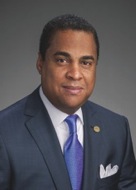 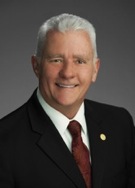 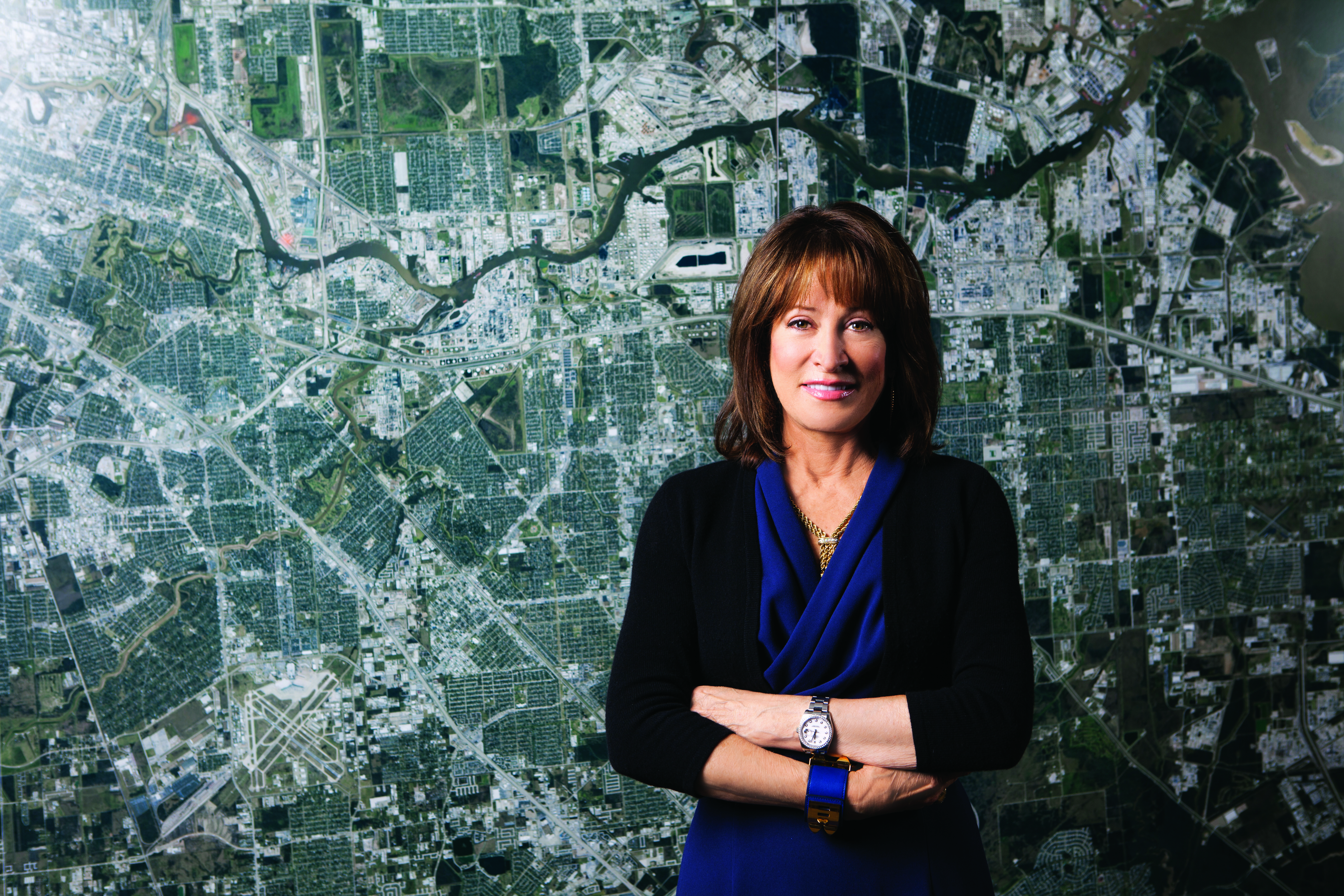 Stephen H. DonCarlos
Theldon R. Branch, III
Dean E. Corgey
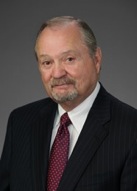 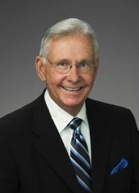 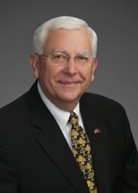 Janiece M. Longoria
Chairman
John D. Kennedy
Roy D. Mease
Clyde Fitzgerald
PORT HOUSTON: THE INTERNATIONAL PORT OF TEXAS
RFP-848
Introductions
Procurement
Small Business
Selection Criteria
Scope of Services
Questions
Turning Basin
RFP-848
PHA Personnel
Bruce Birdwell – Director of Risk Management
Paulo Soares – Sr. Director of Maintenance
Mike Gignac – Manager, Maintenance General Cargo
Kasey Bryant – Safety Coordinator
Yvette Camel-Smith – Director of Procurement
Pedro Gonzales – Small Business Development
RFP-848
Procurement
Request for Proposals (RFP) due September 26, 2018 no later than 11:00 A.M. 
One (1) original and five (5) hard copies packaged in one sealed envelope.
Mail or Hand-delivery only (no electronic submittals) 

All responses to the RFP will be dated and the time received recorded upon receipt. PHA will not be responsible for late or incomplete responses due to mistakes or delays of the Respondent or carrier used by the Respondent or weather delays. A postmark is not sufficient. 


LATE SUBMITTALS WILL NOT BE EVALUATED.
Turning Basin
RFP-848
Small Business
Turning Basin
RFP-848 Selection Criteria
Criteria						Relative Weight
Price						30%
Respondent					20%
Benefit to Port Authority				25%
Overall Compliance with Port Authority Policies 	10%
Small Business					12%
Local Business 					3%
Turning Basin
[Speaker Notes: There are five criteria used to evaluate proposals.  The total price proposed on the Price Exhibit will be calculated based on a standard formula.   The Respondent category refers to the quality of the respondent’s services; past performance in the industry; qualifications; availability of resources, etc. Benefit to Port Authority refers to the extent to which the proposed service options and solutions meet our needs.  Overall Compliance  is the full completion of the proposal response form and submission of required items.    Small Business participation accounts for 12 % of the total 100 %.  Three (3) points will be given to a vendor who is certified by the City of Houston’s Hire Houston First (HHF) program and whose price is within 3 percent of the lowest price proposed.]
RFP-848 Scope of Services
The Port Authority seeks a service provider that can provide miscellaneous safety equipment portwide, which includes vendor inventory/managed systems for Barbours Cut Terminal, Bayport Container Terminal, and Turning Basin Terminal.

High frequency use:
Gloves
Head and face protection
Protective clothing
Eye protection
Other misc. items
Approx. over 200 different items utilized 

Objective: 
Track “who” is utilizing the PPE
Track “what” is being obtained
Obtain more cost efficient means of procuring goods
Turning Basin
RFP-848 Scope of Services
Barbours Cut Terminal and Bayport Container Terminal:
24/7 operations
Approx. 100 employees/terminal
No inventory management system 

Turning Basin Terminal:
8 or 9-hour shifts
Approx. 80 employees
Manual inventory management system

PHA is exploring the following options:
Vending machines (5)
Vendor-Managed Inventory (VMI) (all 3 terminals)

This is a divisible proposal.  Vendors may propose on one or both options.
Turning Basin
RFP-848 Scope of Services
Qualifications and Experience
Attachment 05-Additional Response Submittals:
Describe your proposed service program(s) and how it/they would work for the Port Authority
Describe your company’s capability to provide ongoing support of personal protective equipment
Define response and resolution time to inquiries, including technical support
List business hours available for live customer support
Provide the turnaround time to replenish inventory
Include your company’s ability to customize the PPE items
Identify the level of support included with the proposed services
List warranty options (vending machine)
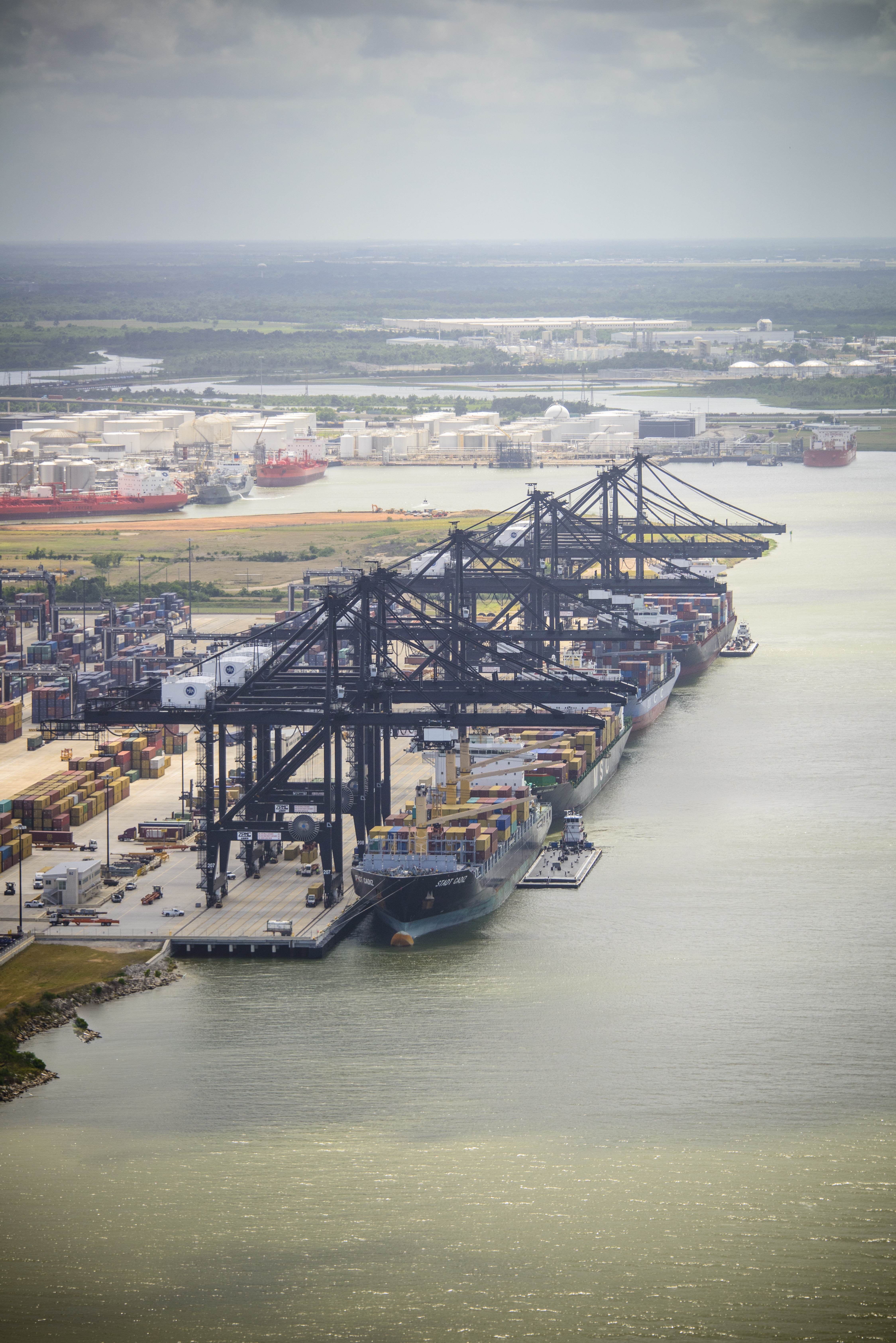 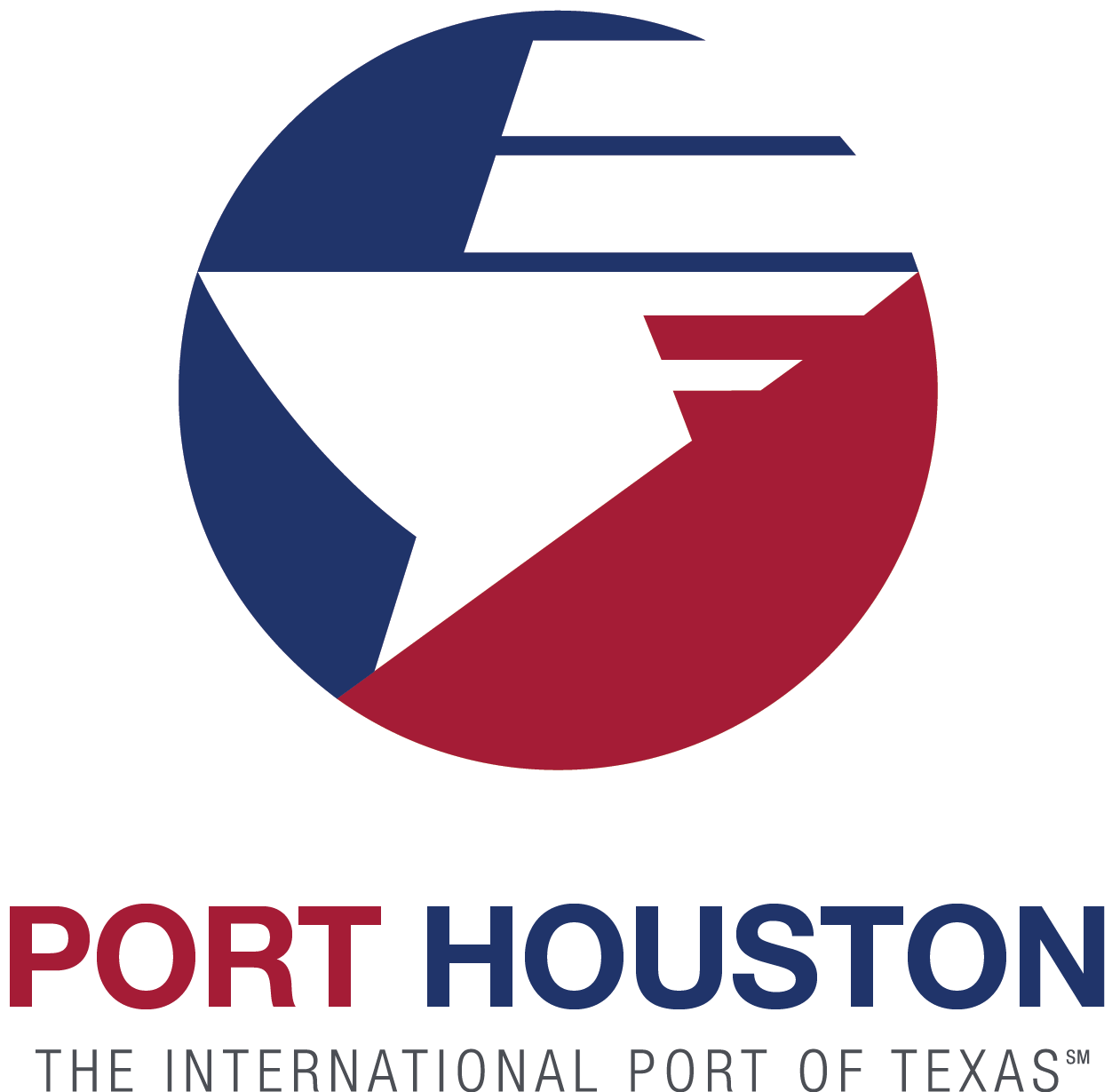 THANK YOU
Questions?
713.670.2464
procurement@poha.com

www.PortHouston.com
111 East Loop North
Houston, TX 77029